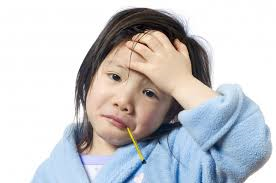 Ch 23 and 25 Diseases NotesCommunicable, Non-communicable Diseases and Disabilities
Mrs. Scott’s Class
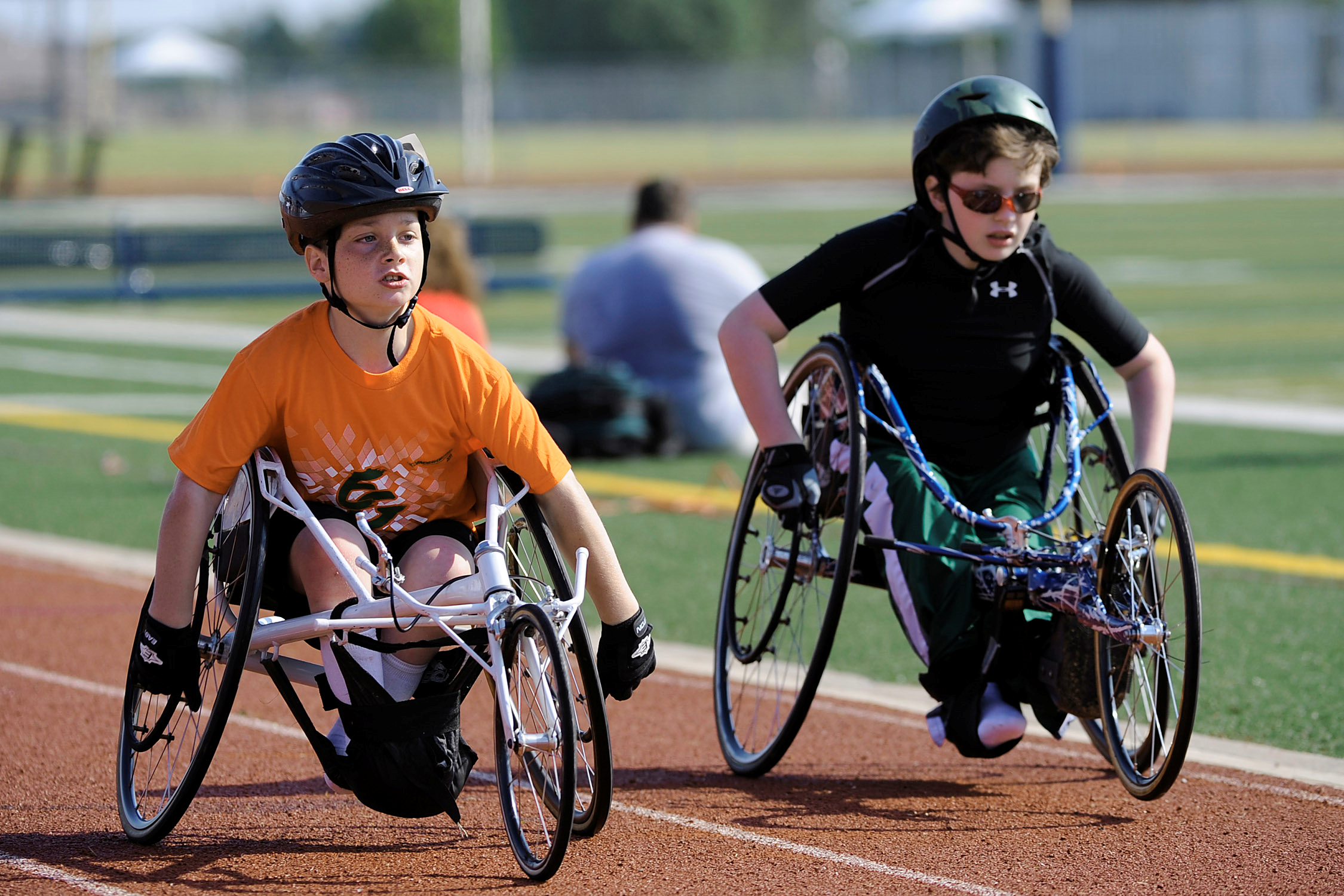 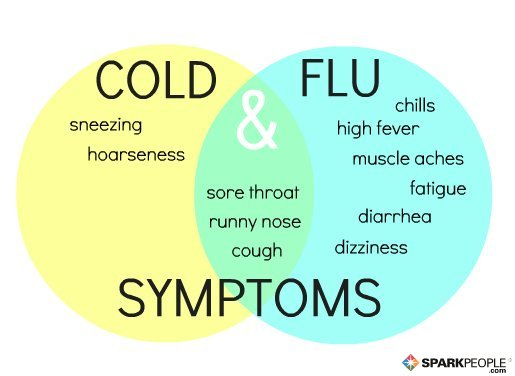 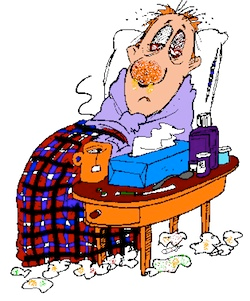 Common Cold
Caused by: VIRUS

Symptoms: SNEEZING, RUNNY NOSE, SORE THROAT

Treatment: REST AND FLUIDS, ANTIVIRALS (TYLENOL COLD, ETC)
Influenza
Caused by: VIRUS
 
Symptoms: HIGH FEVER, FATIGUE, HEADACHE, BODY ACHES, COUGHING

Treatment: REST AND FLUIDS, ANTIVIRALS

Prevention: FLU VACCINE
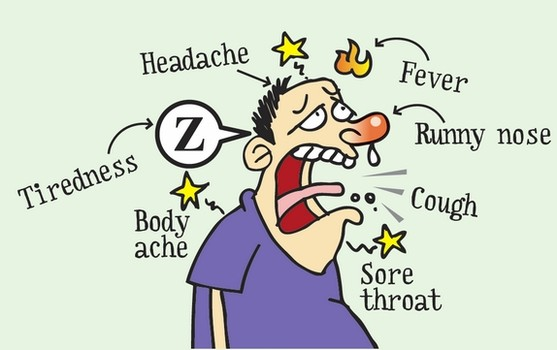 Pneumonia:
What is it: INFECTION IN WHICH THE AIR SACS FILL UP WITH FLUID AND PUS (INFECTION)
Symptoms: CHEST PAIN, COUGHING, TROUBLE BREATHING
Caused by: BACTERIA OR VIRUS (depends on the strain)
Treatment: ANTIBIOTICS (BACTERIAL), ANTIVIRALS (VIRAL)
https://www.youtube.com/watch?v=LwmYNgkAfBo
Difference between pneumonia and bronchitis)
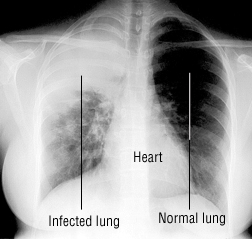 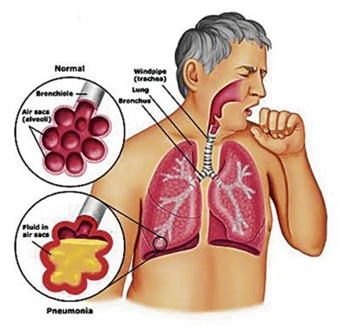 Strep Throat:
Caused by: BACTERIA

Symptoms: SORE THROAT, FEVER, ENLARGED 
LYMPH NODES, WHITE SPOTS IN THE BACK OF 
THE THROAT

Treatment: ANTIBIOTICS

https://www.youtube.com/watch?v=aubql8gD6qg
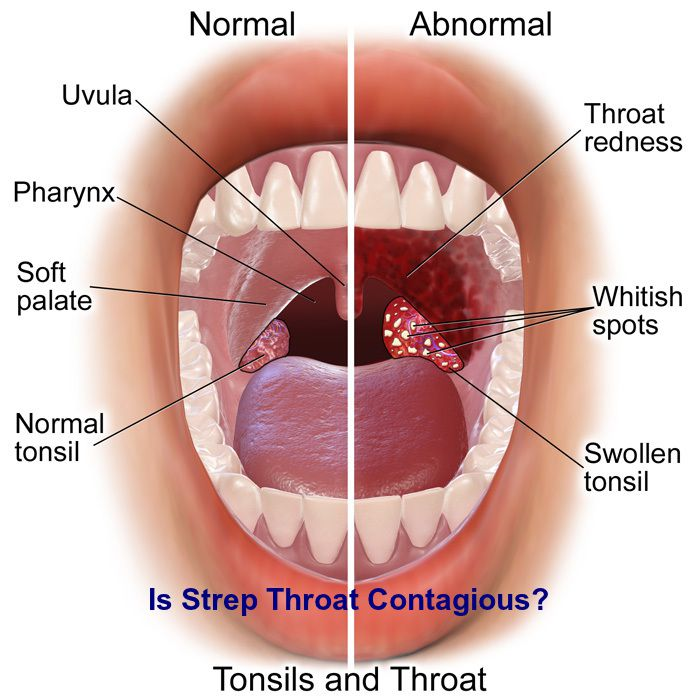 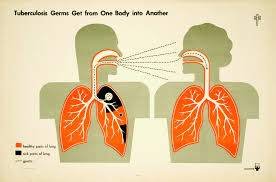 Tuberculosis:
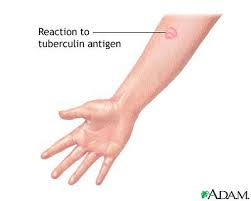 What organ is affected: LUNGS

Caused by: BACTERIA

Treatment: ANTIBIOTICS, SOMETIMES SEVERAL AT ONE TIME BECAUSE THE STRAINS MUTATE

SYMPTOMS ARE NIGHT SWEATS, FEVER, WT. LOSS, FATIGUE AND COUGHING
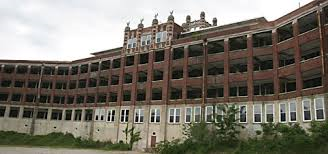 Ahhh-Choo!  Video
https://www.youtube.com/watch?v=qKiQA5e-fPg


Mythbusters  The safe sneeze
https://www.youtube.com/watch?v=3vw0hIs2LEg
Hepatitis A, B, C    (ALL ARE VIRUSES)
KEEP IN MIND:
ALL STD’s are communicable diseases.  Examples: Pubic Lice, Chlamydia, Syphillis, Gonorrhea, AIDS, Genital Warts, Herpes, etc.  We’ll be discussing these next week.
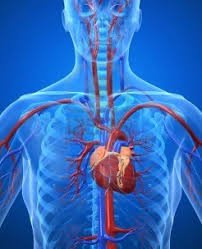 Cardiovascular Disease:
What is it: DISEASE THAT AFFECTS THE HEART AND BLOOD VESSELS

Death Fact: ALMOST 40% OF ALL US DEATHS, #1 KILLER FOR MEN AND WOMEN

Main causes (pg 690): HIGH BLOOD PRESSURE, STIMULANT USE, BEING OVERWT, LACK OF EXERCISE, POOR DIET

Preventions pg 693: AVOID TOBACCO AND OTHER STIMULANT USE, AVOID EXCESSIVE ALCOHOL USE, HAVE BLOOD PRESSURE AND CHOLESTEROL CHECKED, EAT HEALTHY DIET, EXERCISE, MAINTAIN A HEALTHY WT, USE STRESS MANAGEMENT TECHNIQUES.
Heart attacks and Strokes
Heart Attack:
What is it: HEART IS DEPRIVED OF BLOOD RESULTING IN DAMAGE TO THE HEART MUSCLE.

Common Symptoms: INTENSE CHEST PAIN, SHORTNESS OF BREATH, ARM PAIN (left)

What should you do if someone displays the symptoms: CALL 911 RIGHT AWAY!
Stroke:
What is it: BLOOD FLOW TO THE BRAIN IS BLOCKED

Common Symptoms: DIZZINESS, SEVERE HEADACHE, SLURRED SPEECH, CONFUSION, NUMBESS ON ONE SIDE OF THE BODY, DROOPING OF ONE SIDE OF THE FACE

What should you do if someone displays the symptoms: CALL 911 RIGHT AWAY!
https://www.youtube.com/watch?v=ZJ4shANmIN8
http://www.clearlyhealth.com/videos/cardiovascular/heart_attack_causes
Cancer
Cancer Preventions pg 699: AVOID TOBACCO AND ALCOHOL, PROTECT YOUR SKIN FROM UV RAYS, PRACTICE ABSTINENCE, BE PHYSICALLY ACTIVE, MAINTAIN HEALTHY WT, EAT HEALTHY, RECOGNIZE THE WARNING SIGNS
Treatments:
SURGERY, RADIATION THERAPY, CHEMOTHERAPY, IMMUNOTHERAPY, HORMONE THERAPY
https://www.youtube.com/watch?v=uDI5a5Z7gUw
https://www.youtube.com/watch?v=sJb_BZLhx8k
What is it: UNCONTROLLABLE GROWTH OF ABNORMAL CELLS

Benign: “BE FINE” NON CANCEROUS
Malignant: CANCEROUS

Types: 
Lymphoma- CANCER OF THE IMMUNE SYS.
Leukemia- CANCER OF THE BLOOD/BLOOD FORMING ORGANS
Carcinomas-CANCER OF THE SKIN, GLANDS, DIGESTIVE TRACTS, LUNGS
Sarcomas-CANCER OF THE CONNECTIVE TISSUE (BONES, LIGAMENTS, MUSCLES)
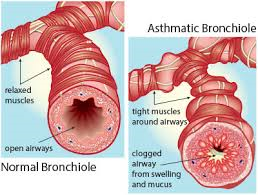 Allergies & Asthma
Allergies:
Cause: SPECIFIC REACTION OF THE IMMUNE SYS TO A FOREIGN AND FRQUENTLY HARMLESS SUBSTANCE
 
Symptoms: RUNNY NOSE, ITCHY WATERY EYES, SORE THROAT, SNEEZING, THROAT OR TONGUE SWELLING, HIVES/RASH

Treatment: ANTIHISTAMINES (NORMAL) OR EPIPEN (FOR EXTREME)
Asthma:
Cause: INFLAMMATION OF THE SMALL AIRWAYS MAKING IT HARD TO BREATHE TYPICALLY BY A SPECIFIC TRIGGER (PET DANDER, MOLD, POLLEN, TOO MUCH EXERCISE

Treatment/Management: INHALER, STAY AWAY FROM TRIGGER, MANAGE STRESS LEVEL
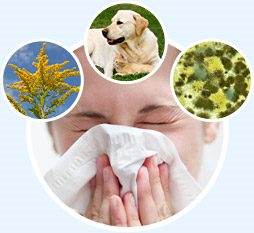 Diabetes 1 and 2 (recap)
Diabetes (Type 1)
Cause: NO KNOWN CAUSE, PANCREAS IS NOT FUNCTIONING AT ALL
Age usually acquired: YOUNG AGE
Symptoms: FREQUENT URINATION, INCREASED THIRST, UNEXPLAINED WT LOSS, SUDDEN VISION CHANGES, TINGLING HANDS AND FEET, FATIGUE, SORES THAT ARE SLOW TO HEAL, MORE INFECTIONS THAN USUAL.  NON-preventable.
Treatment: NO CURE- INSULIN INJECTIONS BY SHOT OR PUMP DAILY
Diabetes (Type 2)
Cause: BEING OVERWT, POOR DIET, LACK OF EXERCISE, PANCREAS IS WORKING BUT NOT LIKE IT SHOULD.   
Treatment: CHANGE IN DIET AND EXERCISE, SOMETIMES MEDICATIONS

               100% preventable
Arthritis:
Cause: DISEASES THAT CAUSE PAIN AND LOSS OF MOVEMENT IN THE JOINTS
Treatment: ANTI-INFLAMMATORY MEDS/SHOTS, THERAPY 
Prevention: CONTROL YOUR WT, STAY ACTIVE, PREVENT SPORTS INJURIES, PROTECT AGAINST LYMES DISEASE
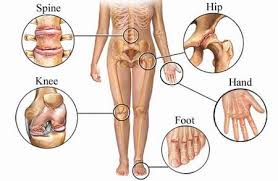 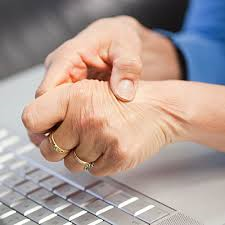 Disabilities:
ANY PHYSICAL OR MENTAL IMPAIRMENT THAT LIMITS NORMAL ACTIVITIES (SEEING, HEARING, MOVEMENT, SPEAKING)
Is a disability communicable/catchable? NO!
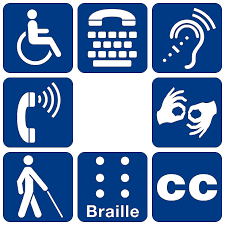 Sight, Hearing and Motor Disabilities
Sight Impairment- ANY IMPAIRMENT TO YOUR VISION.  BROAD SPECTRUM FROM READING GLASSES TO BLINDNESS

Hearing Impairment- ANY IMPAIRMENT TO YOUR HEARING.  BROAD SPECTRUM FROM SLIGHT TO DEAFNESS.  CAN BE CAUSED BY HEREDITY, INJURY, DISEASE, OBSTRUCTION, NERVE DAMAGE.  
If your music can be heard by the person sitting next to you, it’s too loud, turn it down!  You could make yourself have hearing loss!

Motor Impairment- Impairment that limits someone from doing simple tasks, lifting a glass, tying a shoe, opening a jar, etc.
Mental Challenges-
CAN BE IQ IS LOWER THAN AVERAGE CAUSING A DELAY IN LEARNING, INCLUDE MENTAL DISABLITIES THAT LIMIT ONE FROM LIVING ON THEIR OWN AND/OR IQ COULD BE REALLY HIGH BUT SOCIALLY THEY AREN’T WHERE THEIR PEERS ARE.  LEARNING DISABILITIES.  BROAD SPECTRUM.
CAN BE CAUSED BY: 
GENETIC DISORDER (DOWN SYNDROME)
POOR BEHAVIOR CHOICES DURING PREGNANCY (DRUG USE, ALCOHOL USE)
RUBELLA INFECTION
RESTRICTED OXYGEN SUPPLY DURING BIRTH OR HEAD INJURY, STROKE, CERTAIN INFECTIONS IN OLDER INDIVIDUALS.
Americans with Disabilities Act-
A LAW THAT PROHIBITS DISCRIMINATION AGAINST PEOPLE WITH DISABILITES IN THE WORKPLACE, TRANSPORTATION, PUBLIC ACCOMODATIONS, TELECOMMUNICATIONS.
EX: RAMPS INTO BUILDINGS, EQUAL OPPORTUNITY FOR JOBS, CLOSED CAPTION ON TV AND PHONES, ETC.
Videos
Disability Video Clips
 
Kyle Maynard http://www.youtube.com/watch?v=jqRJ-178dVk (8:00)
 
Kyle Maynard http://www.youtube.com/watch?v=x4WN1QVwq9k (5:00)
 
Anthony Robles http://www.youtube.com/watch?v=QxTnjHvKPRY

 Little Couple (would they choose to be average size) http://www.youtube.com/watch?v=br85ie5aqlM


Little Couple (having a child) http://www.youtube.com/watch?v=O5-HQAYB-eE

Boy with Autism plays in the bball game http://www.youtube.com/watch?v=l2IU1h9sG7U

Dancing with the stars Noah Galloway:  https://www.youtube.com/watch?v=NhXu4X1Iai0
NYLES on DWTS (deaf dancer) 

https://www.facebook.com/1day1dance/videos/vb.638123092917126/1077894612273303/?type=2&theater

https://www.youtube.com/watch?v=e_nIIcZBI54 (Nyles most memorable year)
https://www.youtube.com/watch?v=EGbt7cjhHHA (Nyle and Peta)